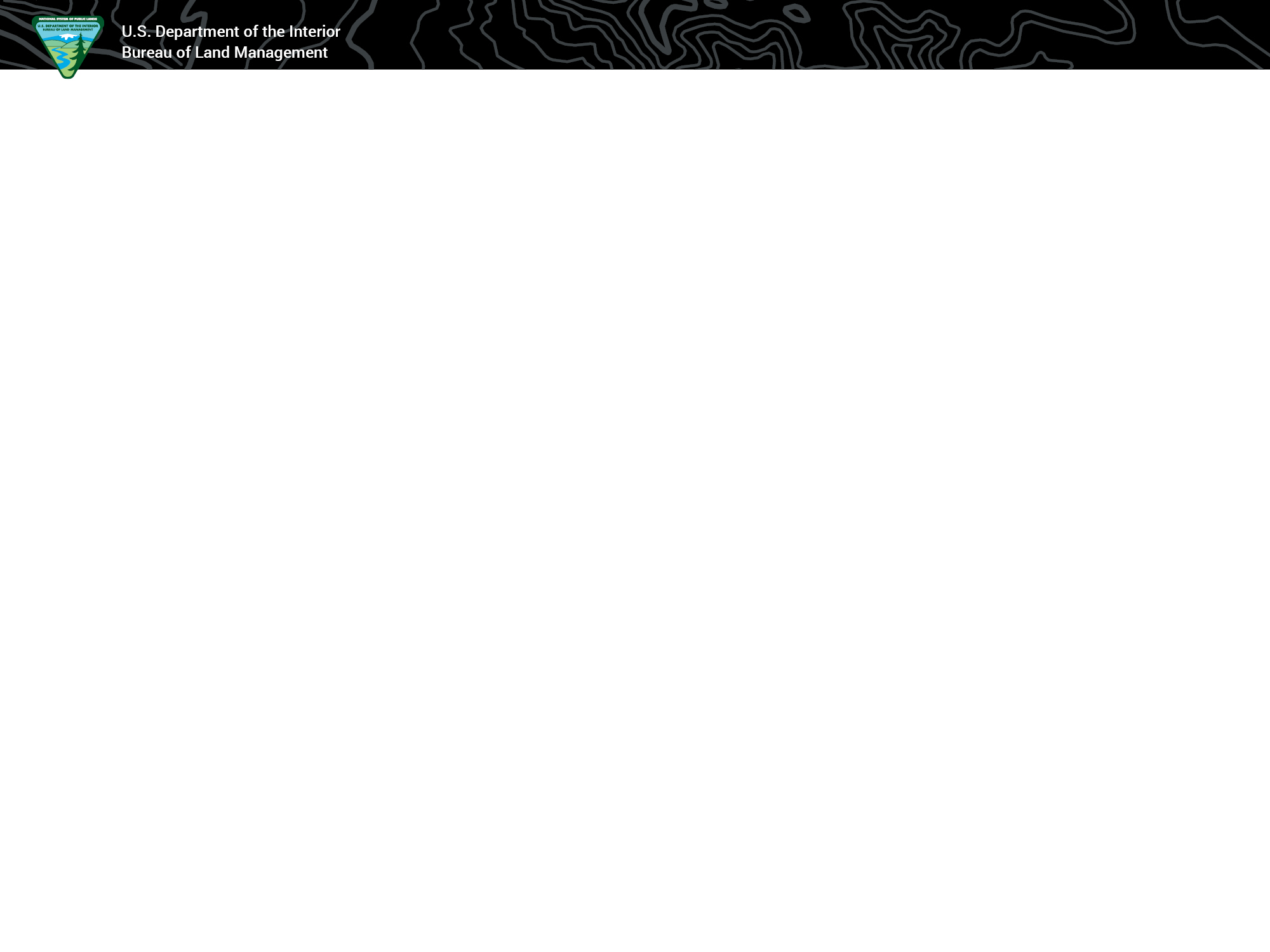 Bureau of Land Management
The BLM manages more than 245 million acres of public land located primarily in 12 Western states, including Alaska. 
The BLM also administers 700 million acres of sub-surface mineral estate throughout the nation. 
In fiscal year 2018, the diverse activities authorized on BLM-managed lands generated $105 billion in economic output across the country, which supported 471,000 jobs. 
The BLM-Eastern States manages more than 40,000 acres of public land and 39 million acres of sub-surface mineral estate in the 31 states that are east of and adjoining the Mississippi River. 
The BLM-Eastern States office is located in Falls Church, Virginia, with two districts in Milwaukee, Wisconsin, and Flowood, Mississippi.
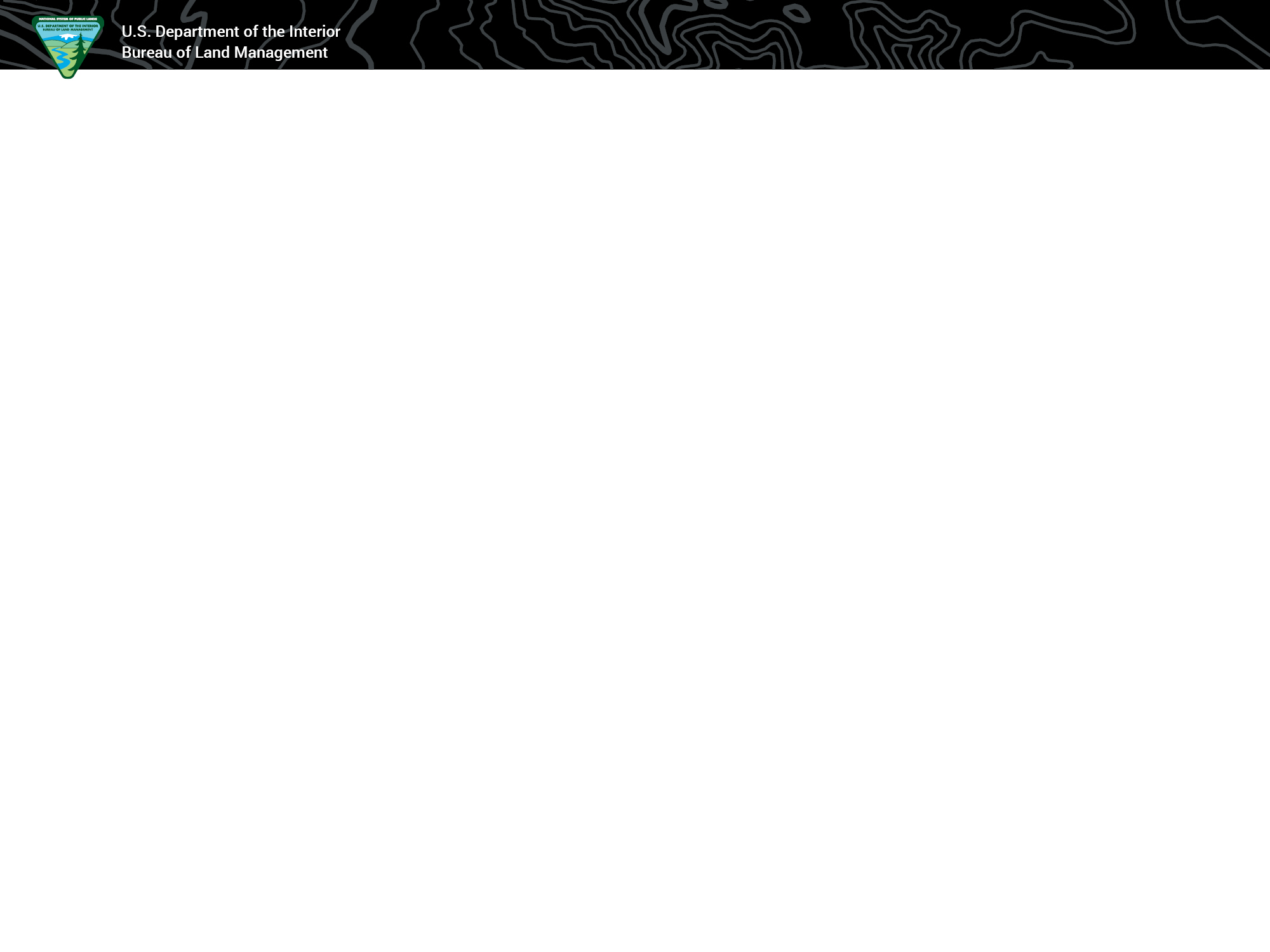 Agenda
Welcome, overview, format, and functionality
Introductions
State Director comments

Segment 1: Lake Bistineau Land Title Stability background and map presentation
Segment 1: Questions & Answers

Segment 2: Video -- How to fill out claim Form 2540-1
Segment 2: Questions & Answers

Segment 3: Video -- How to fill out claim Form 2540-2
Segment 3: Questions & Answers

Claim submission instructions and timeframe
Submit claims no later than Dec. 31, 2020
Goal is to issue all patents as soon as State of Louisiana reimburses the BLM for costs incurred in accordance with Sec. 1009 of Public Law 116-9

State Director concluding remarks
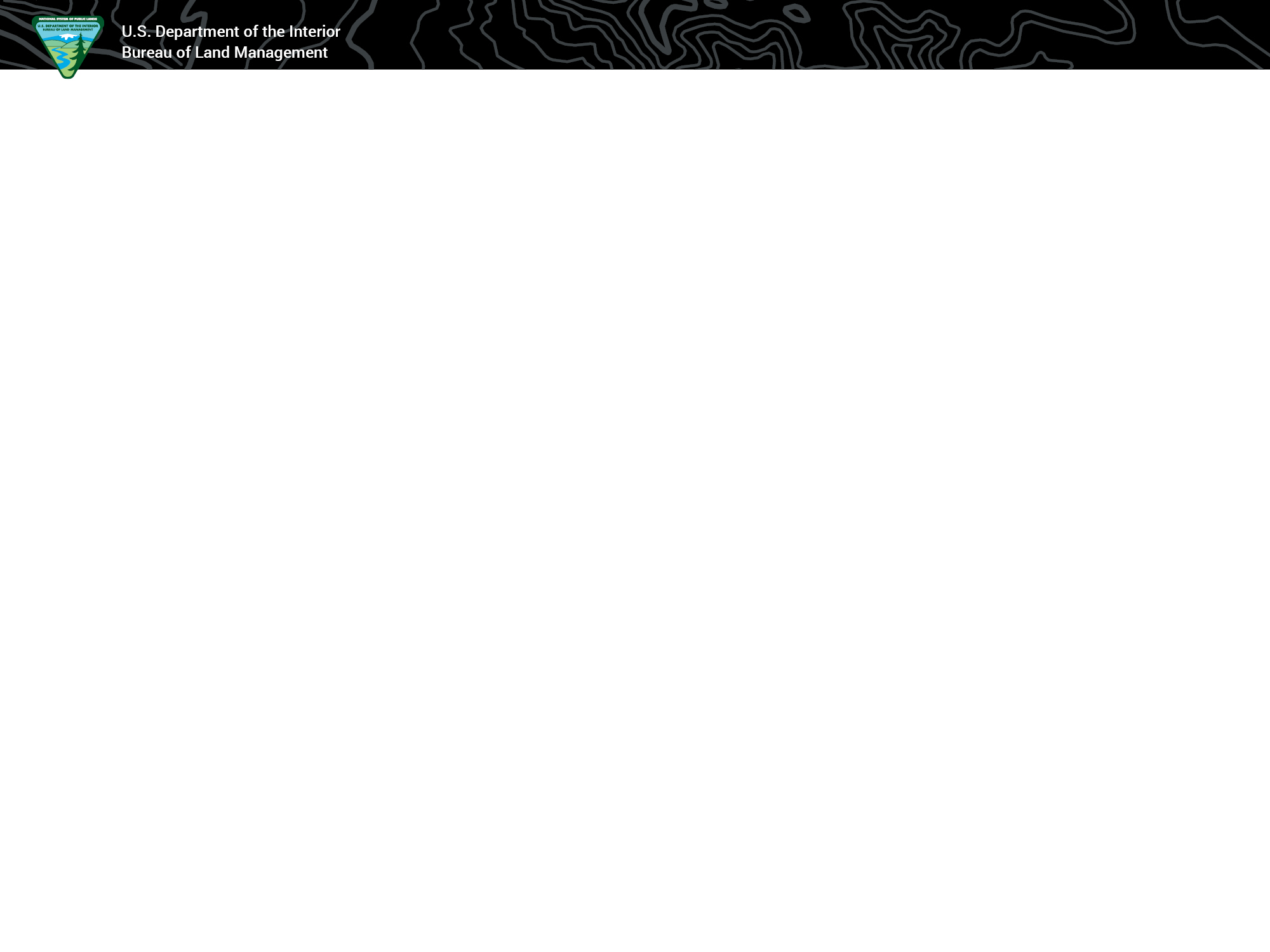 Contact Information
Lake Bistineau Land Title Stability
Diann Rasmussen
By email at blm_es_lands@blm.gov
By telephone at 202-912-7728

Submit claims to:
ATTN: Diann Rasmussen
5275 Leesburg Pike, Falls Church, VA 22041

On the Web
https://www.blm.gov/about/laws-and-regulations/dingell-act/eastern-states/lake-bistineau-land-title-stability

Other BLM-Eastern States inquiries
Allison Miller
agmiller@blm.gov
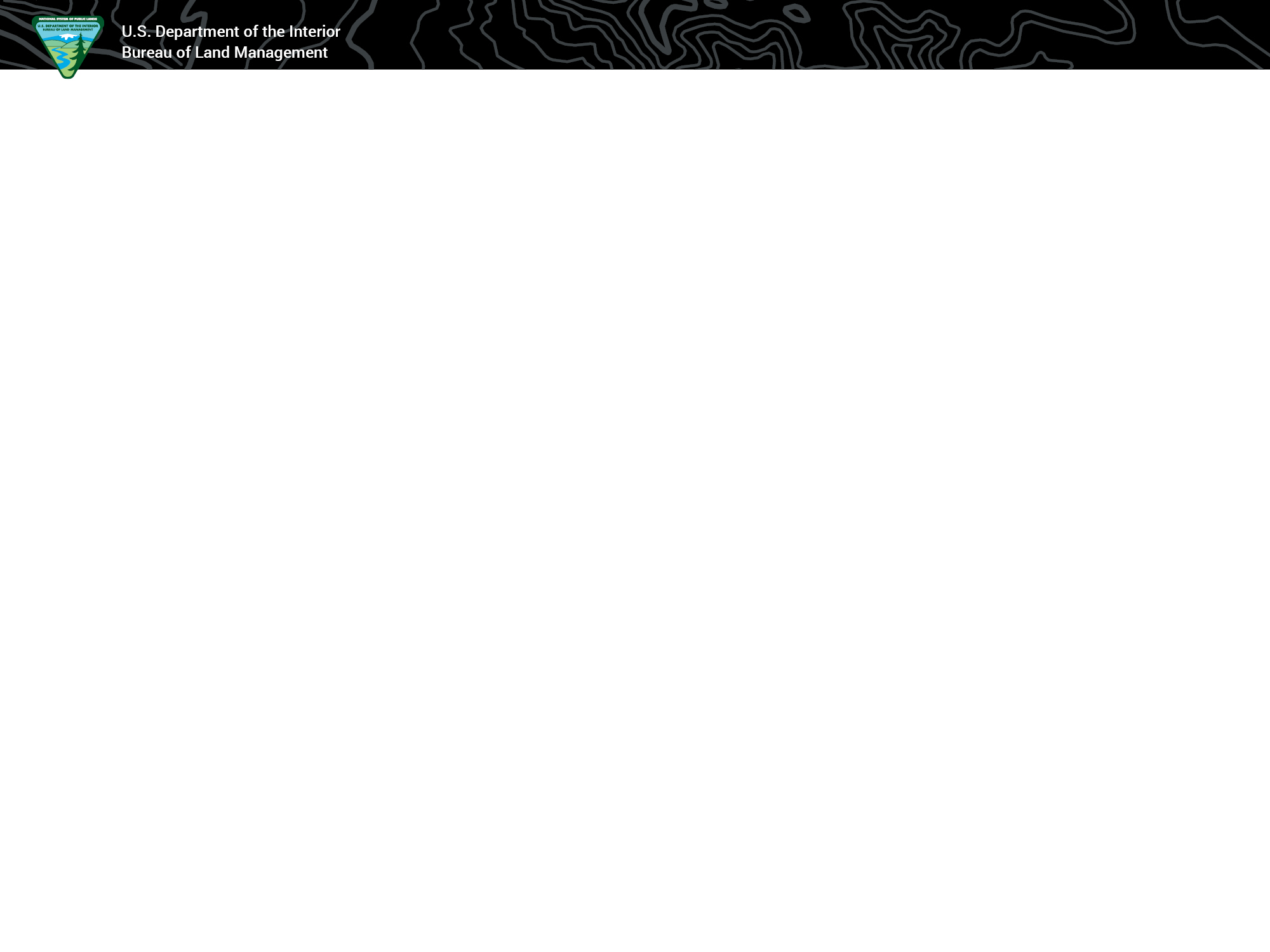 Introductions Order
DO NOT SHOW TO AUDIENCE
Diann Rasmussen, Lead Realty Specialist, BLM-Eastern States

Ashley Muriel, Public Affairs Specialist, BLM-Eastern States

Bob Swithers, District Manager, Southeastern States District, BLM-Eastern States

Leah Baker, Associate State Director, BLM-Eastern States

Mitchell Leverette, State Director, BLM-Eastern States